Data CQI
Barrier resolution
6. Improve
Staff habits
5. Implement
1. Assess
2. Align
1. Assess
Board & Staff -> KPIs
Data capability
Pick your platform
Follow the Plan
2. Align
Confront brutal reality
7. Lead:Act Urgently & With Discipline
5. Implement
6. Improve
3. Plan
3. Plan
KPI evolution
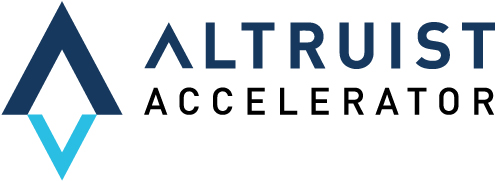 4. Test
4. Test
Dashboard worksheet
Board Review
Refinement & validation